ПЕДАГОГИЈА
Од уопштавања искуства до науке
Васпитање - карактеристично за све епохе људског развоја
Са умножавањем људског искуства развија се и делатност васпитања
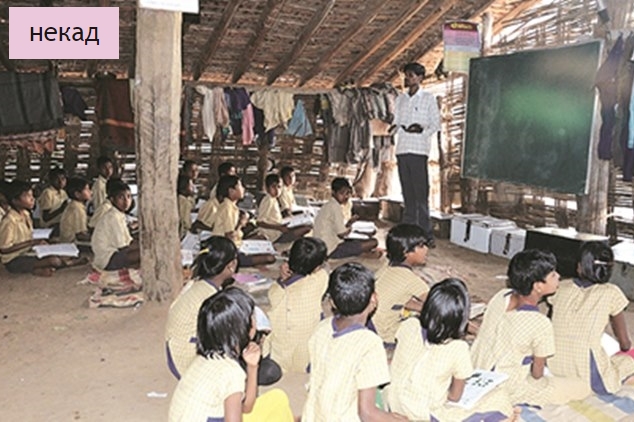 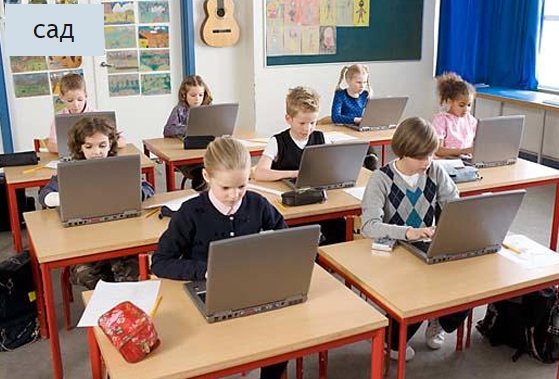 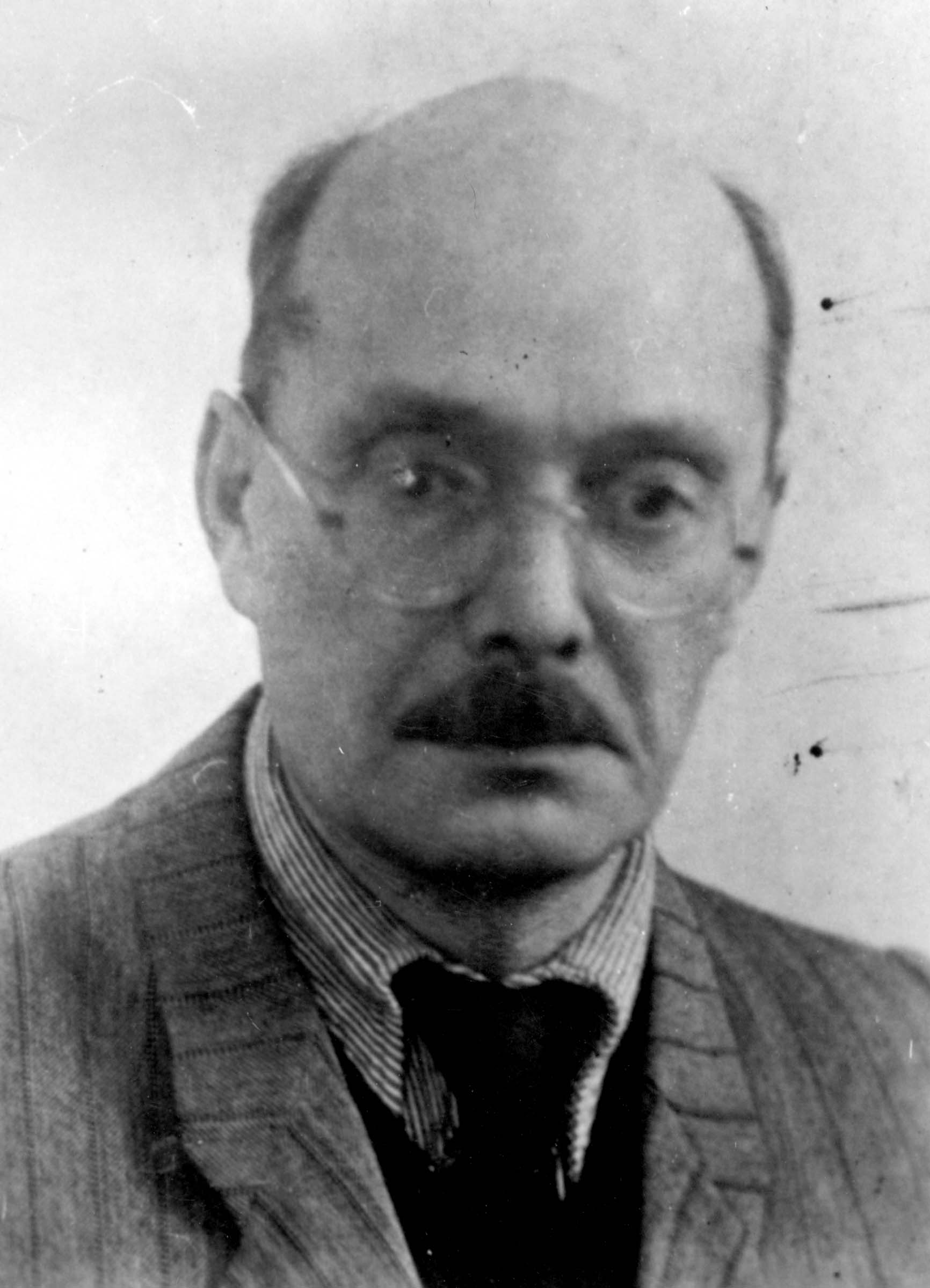 „Педагогика и није 
ништа друго до 
освешћивања 
васпитања, тог 
процеса који нас 
захвата и који нам је 
већ несвесно 
познат.“ 
                      - С.Хесен
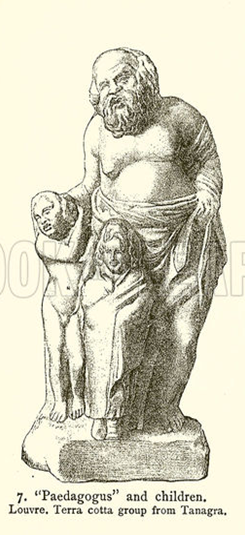 Педагогија - практична педагогија
 Педагогика - теоријска педагогија
Данас оба термина значе исто.
Реч „педагогија“ настала је од  2 грчке речи и то:
     • аго, агеин - водити и     • паис, паидос - дечак
паидагогус (педагог)
особа која води дете
Педагогија има 4 специфичности које су утицале да се она издвоји као наука и то:
1. предмет свог проучавања (васпитање)2. достигнут развојни ниво3. развијену специфичну методологију за истраживање своје области4. изграђен језик науке
Циљ педагогије је обезбеђивање развоја личности:
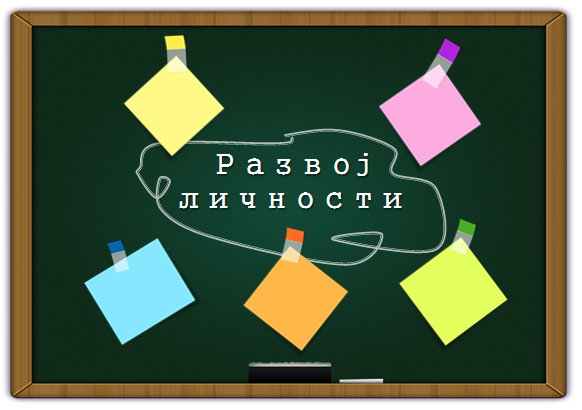 Радно
морално
инте
лектуално
физички
естетски
Предмет проучавања педагогије: васпитно-образовни       
  процес и његове законитости.

  Задаци педагогије:
 проучавање појава у васпитно-образовном процесу
 побољшавање васпитно-образовног рада
 научно вредновање постигнутих резултата
 унапређивање педагошке методологије истраживања
Основне карактеристике развоја васпитања
Васпитање - човекова активност утицања на развој туђе или властите личности. 
Васпитање се у почетку сводило на преношење радних искустава и усвајање ритуала и веровања племена.
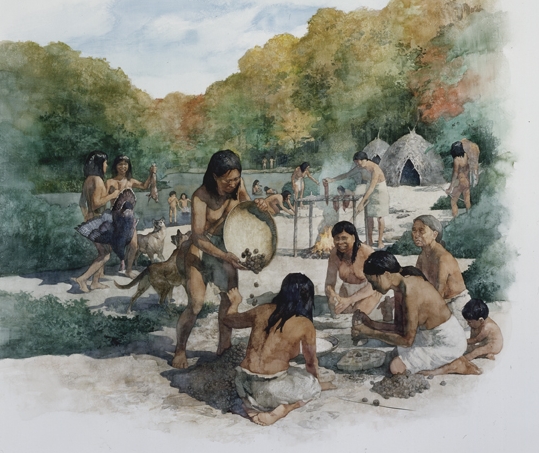 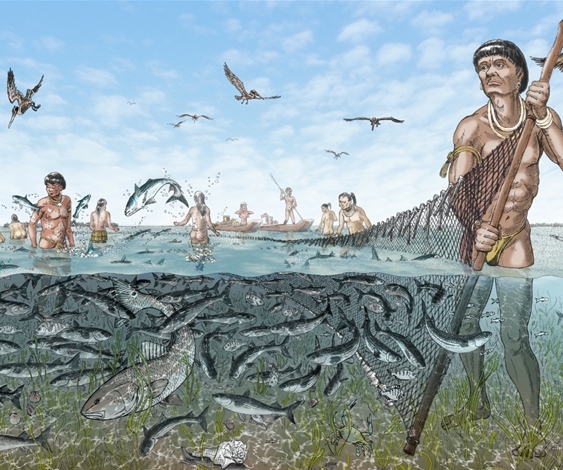 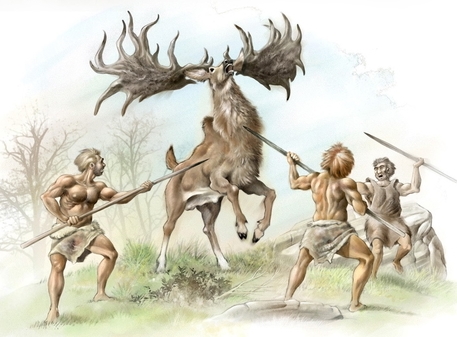 сакупљање плодова
риболов
лов
РАЗВОЈ ВАСПИТАЊА У НЕКИМ ЦИВИЛИЗАЦИЈАМА:

 У Римском царству издвајају се 3 врсте школа:
 елементарна,
граматичка и 
реторска.


 Сумери 3000 г.п.н.е 
уче клинасто писмо 
на глиненим плочама.
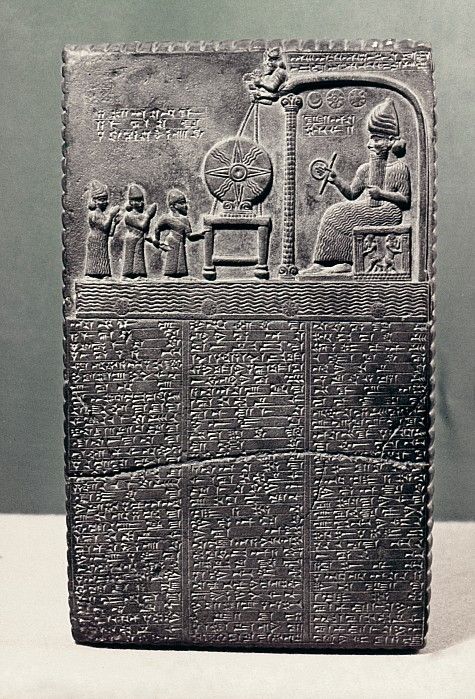 Клинасто писмо на глиненој плочи
Атина
   Циљ васпитања: хармонијски
развитак личности. 
   Деца похађају елементарне
школе.
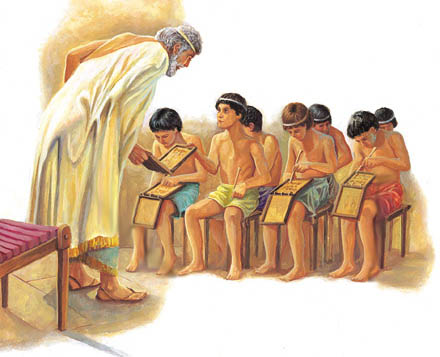 Млади атињани у школи
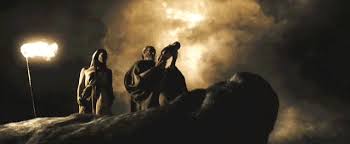 Спарта:
   Главно је војно васпитање.
Спартанска деца осуђена на смрт
У средњем веку васпитање је сталешко.


 У духовном сталежу основно методичко правило је:  
         Веруј у оно што „учитељ каже“ .
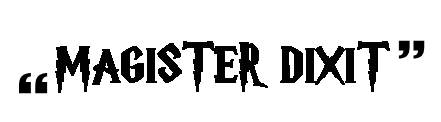 У новом веку:


	1) деца се школују без обзира на социјално порекло;	2) настава на матерњем језику ;	3) уводе се природне
      науке	4) граде се школе 
      о трошку државе;
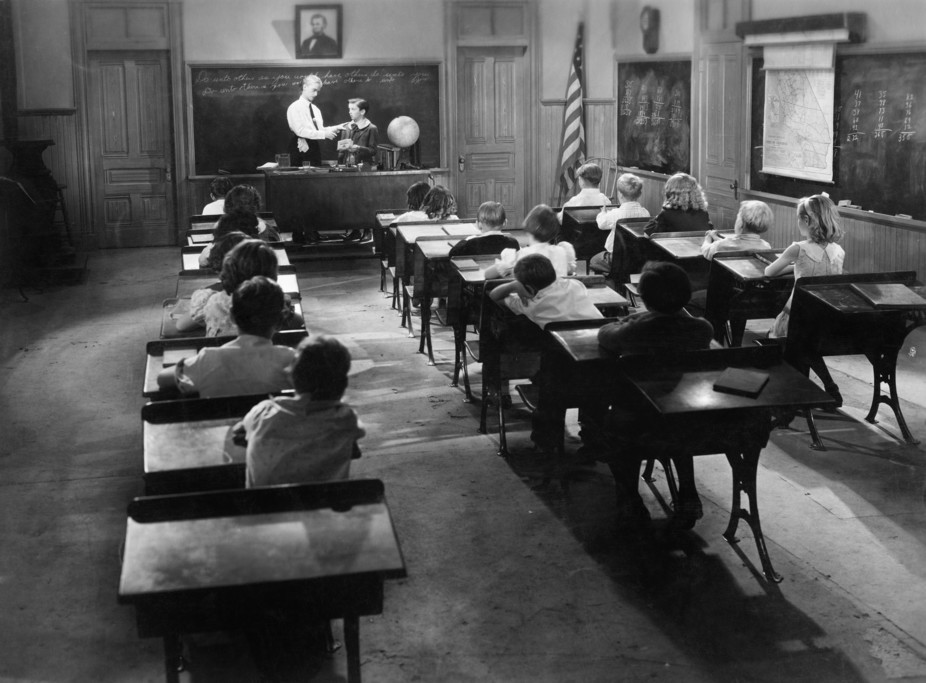 Индустријска револуција 
	              (крај XVIII- почетак XIX века)

Држава зависи од система васпитања.
Конструише се посебна наука - ПЕДАГОГИЈА.
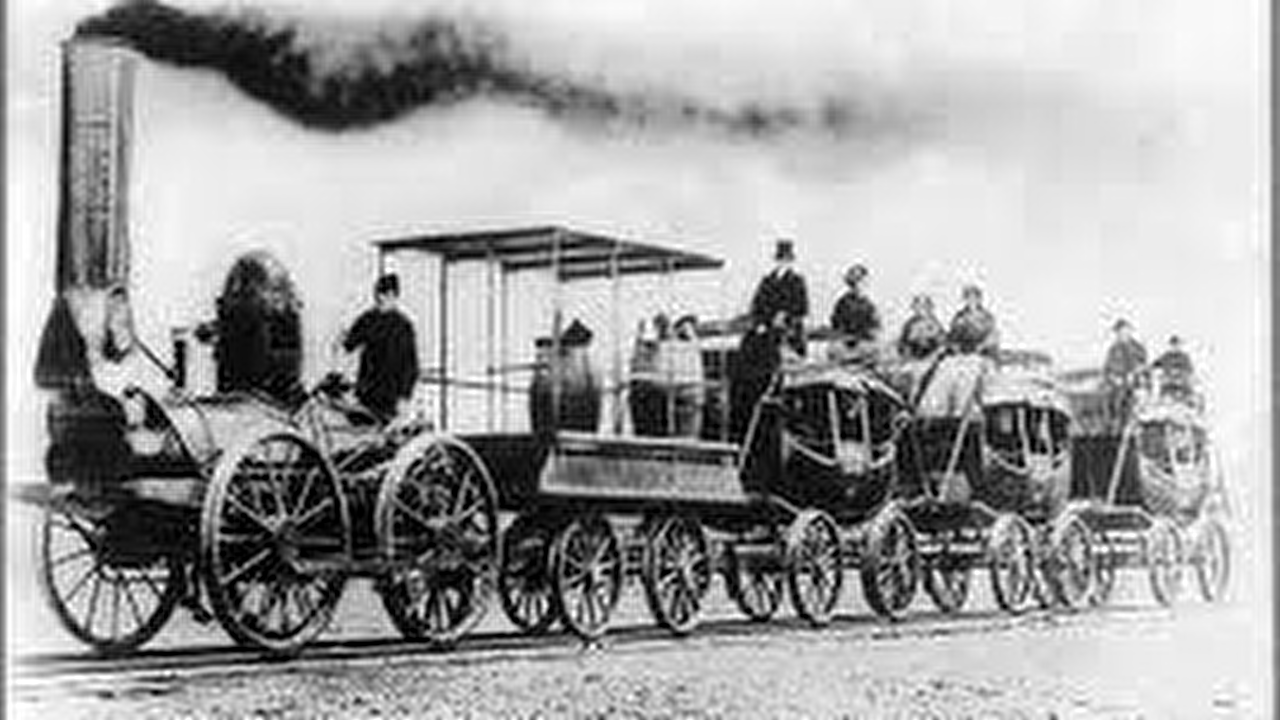 Најпознатији педагози и њихова дела
Сократ истиче значај сазнања и по њему је смисао васпитања обавеза послушности деце.

 Платон прави систем васпитања и сматра да је васпитање основни начин да се сазна свет идеја.

 Аристотел васпитање сматра средством јачања државе и истиче значај личне активности васпитаника.
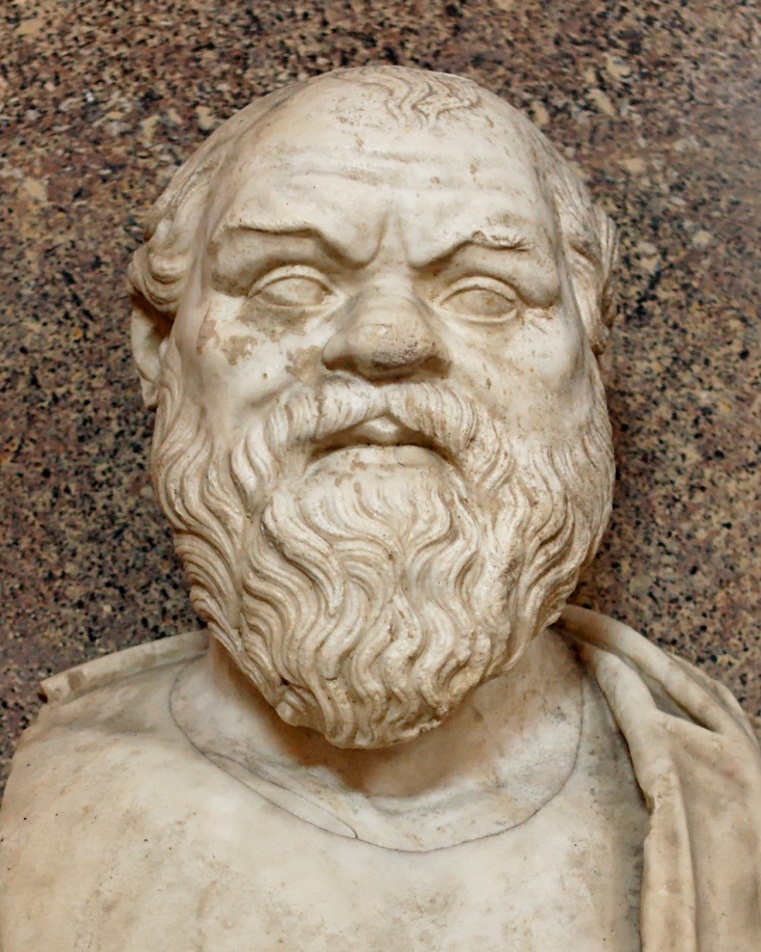 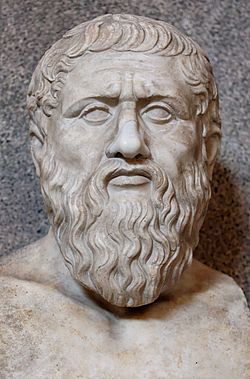 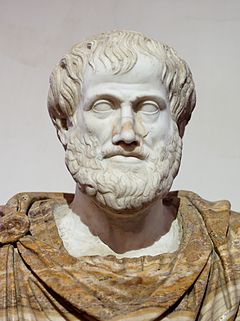 Сократ
 470. п.н.е. - 399. п.н.е.
Платон
  427. п.н.е. - 347. п.н.е.
Аристотел
     384. п.н.е. - 322. п.н.е.
Марко Фабије Квитилијан
(35-100)
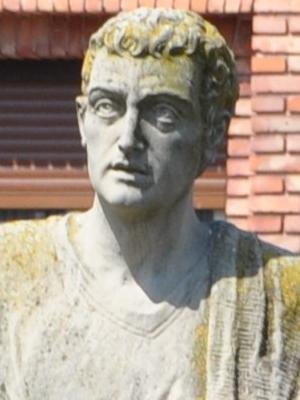 Квинтилијан се залагао за образовање у јавним школама, указивао је на значај васпитача, нарочито у раду са децом млађег узраста.
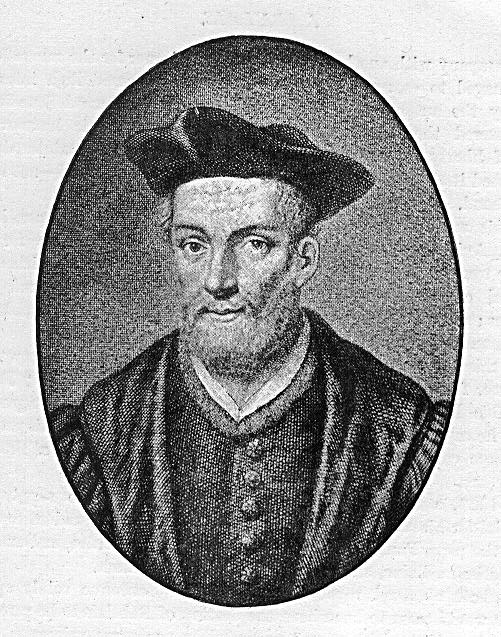 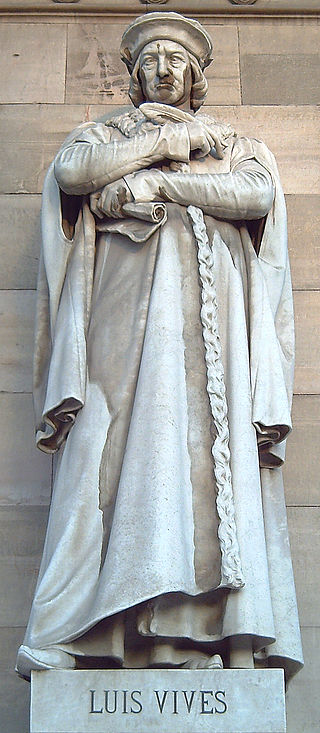 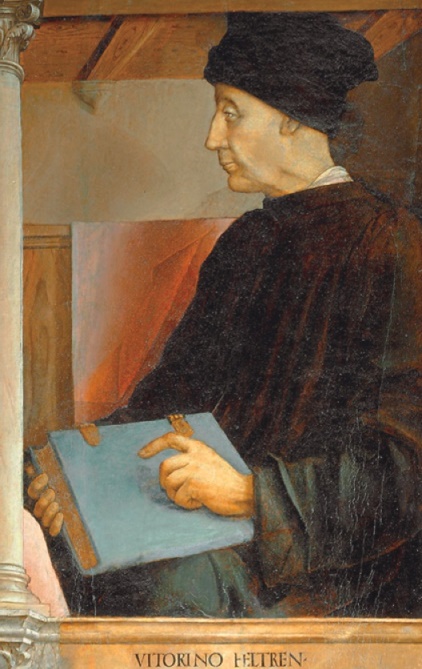 Франсоа Рабле
(1494-1553) 
„Гаргантуа и пантагруел“
Луис Вивес(1492 – 1540)
Виторино да Фелтре
(1378 – 1446)
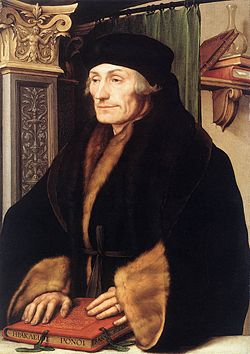 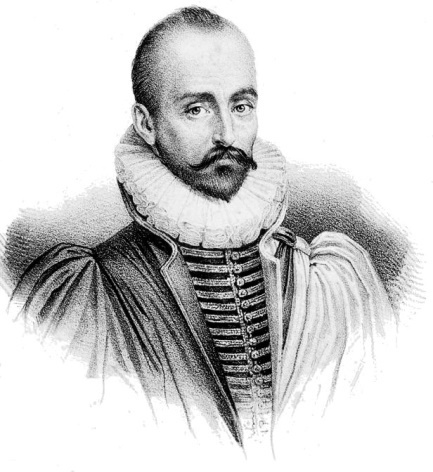 Еразмо Ротердамски
(1466-1536)
„Похвала лудости“
Мишел Монтењ
(1533-1592)
Јан Амос Коменски
(1592-1670)
Био је чешки педагог, лингвиста, природњак, хуманиста, филозоф и политичар.

Сматрао је да васпитање треба 
прилагодити детету.

Разрадио је нову организацију 
наставе.
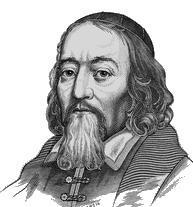 Џон Лок
(1632-1704)
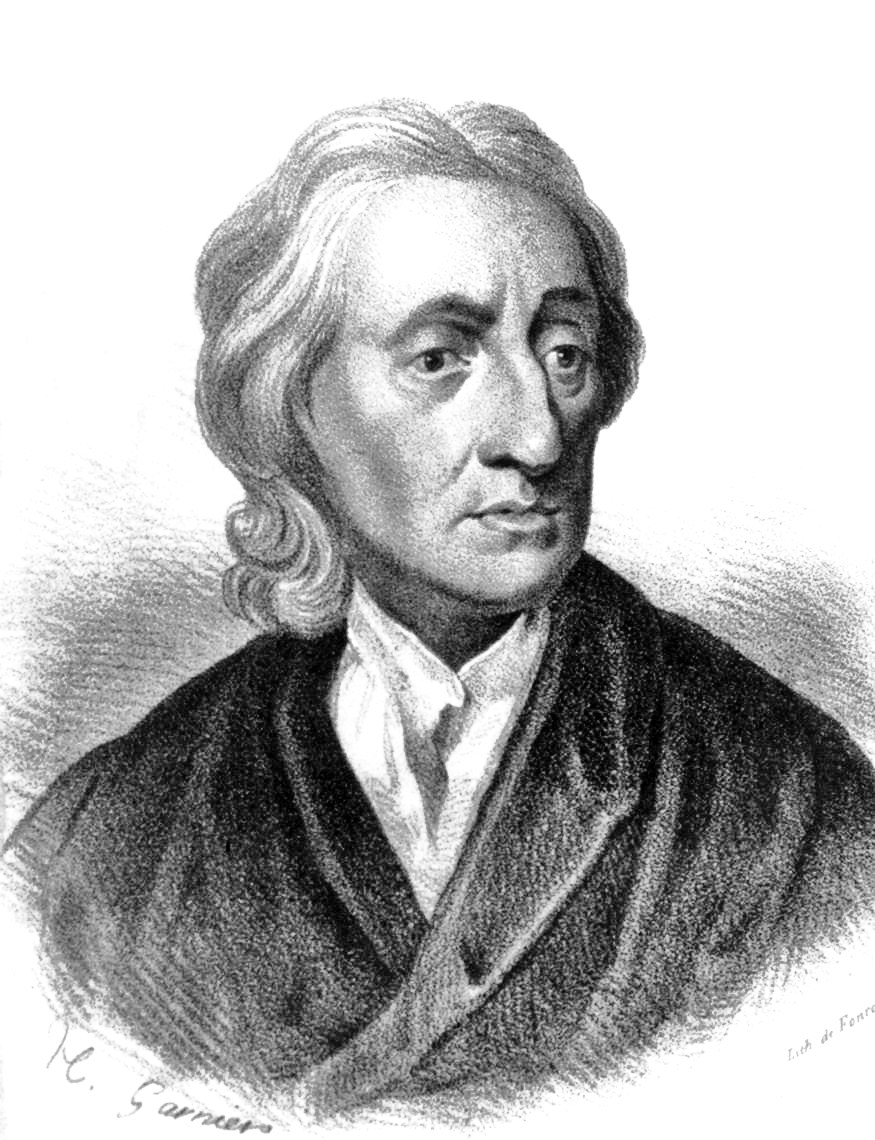 Био је енглески филозоф и педагог. 

Залаже се за васпитање деце “виших сталежа”.

Истиче значај интелектуалног, физичког, моралног и породичног васпитања.
Жан Жак Русо
(1712-1778)
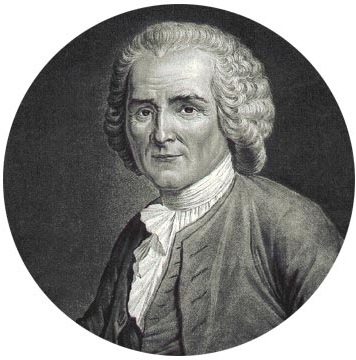 Био је швајцарско-француски филозоф, књижевник и педагог.

Залагао се за васпитање у природи.

Запоставио је питање образовања женске деце.
Јохан Хајнрих Песталоци
(1746-1827)
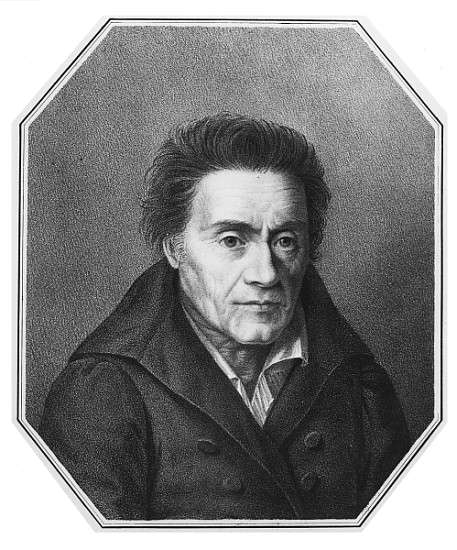 Био утицајни швајцарски педагог 
и реформатор образовања.

Сматрао је дасе васпитање мора заснивати на развоју ума, срца и руке.
Херберт Спенсер
(1820 – 1903)
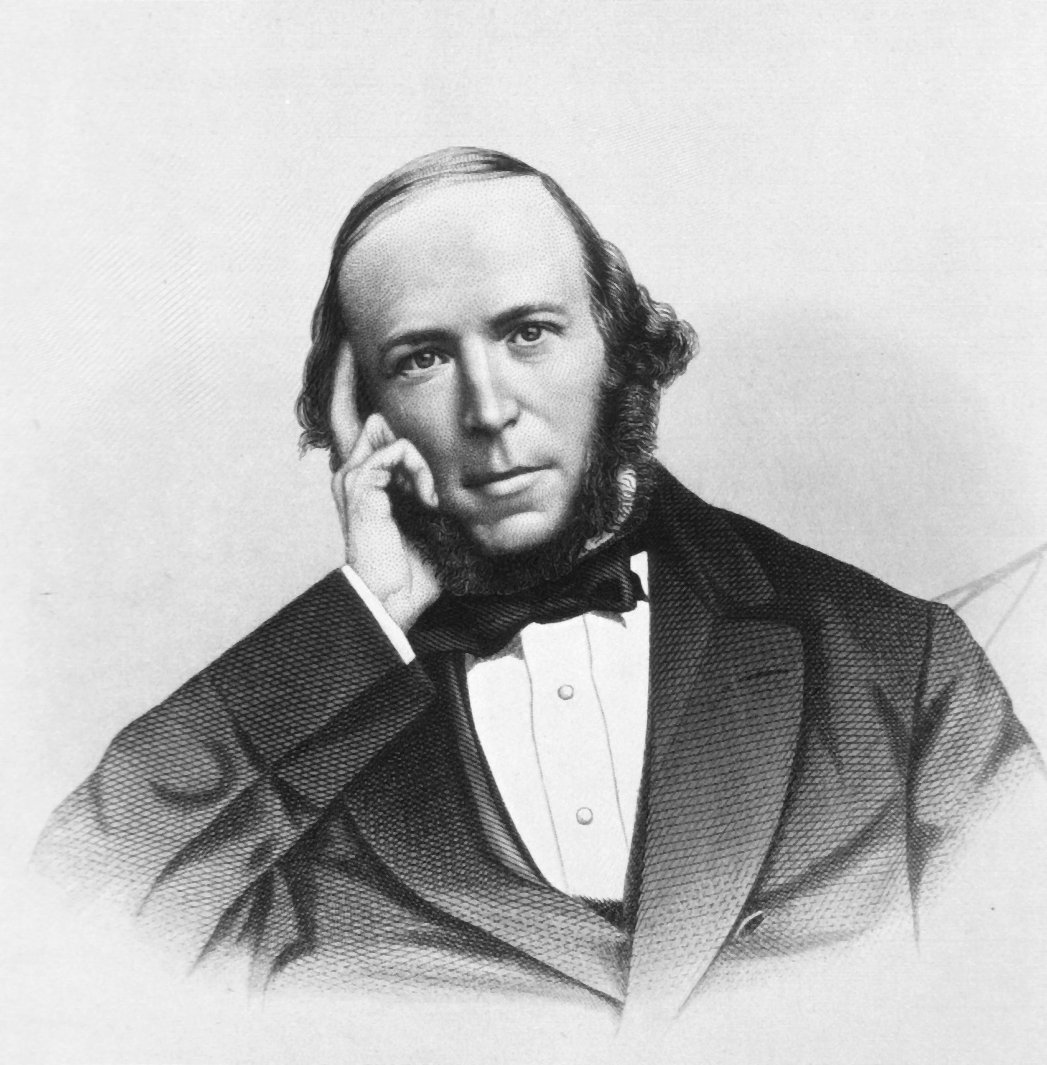 Био је енглески филозоф и теоретичар социологије.

Допринео је у многим научним областима, укључујући етику, религију, политику, филозофију, социологију и психологију.
Јохан Фридрих Хербарт
(1776-1841)
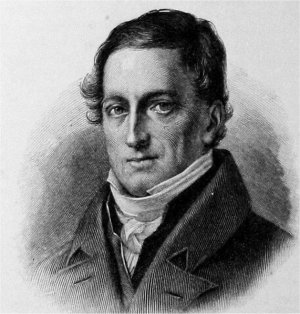 Био је немачки филозоф и педагог.

Сматрао је да настава мора да прође кроз формалне ступњеве: јасност, асоцијација, систем и метод.
Константин  Димитријевич  Ушински
(1824 – 1870)
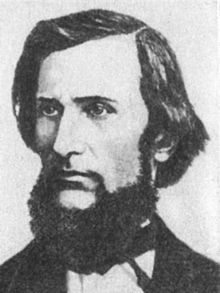 Био je руски педагог и оснивач педагошке науке у Русији.

     Његов основни став је: 
„Ако педагогија хоће да васпитава човека у сваком погледу, она мора, пре свега, да га познаје у сваком погледу.“
Џон Дјуи
(1859 – 1952)
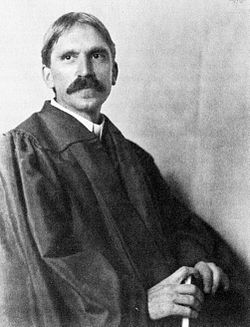 Био је амерички филозоф, социјални критичар и теоретичар образовања

Најистакнутији представник филозофије и педагогије прагматизма.
Антон Семенович Макаренко
(1888–1939)
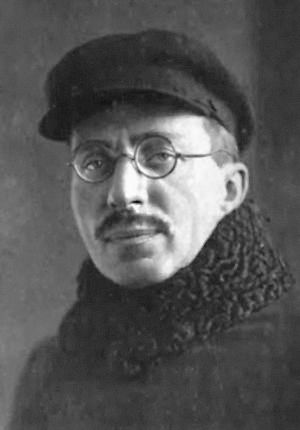 Био совјетски педагог и писац.

Бавио се васпитањем у колективу и путем колектива, васпитањем социјалистичког хуманизма, васпитањем свесне дисциплине путем самоорганизовања васпитаника и сл.
Наши најпознатији педагози
Хербартовци: Војислав Бакић, Стеван Окановић, Јован Ђ. Јовановић

Војислав Младеновић, Јован Миодраговић, Милош Р. Милошевић, Паја Радосављевић, Милан Шевић, Сретен Аџић, Миодраг Ванлић, Живојин Ђорђевић и други.
Систем научних дисциплина у педагогији
Васпитање игра кључну улогу у развоју друштвених наука.
  
  Убрзан је процес формирања науке (педагогије) која ће се   
  бавити васпитањем. 

  Педагогија, поред уопштавања искуства, добија задатак да               
  научно проучава и доказује та искуства.
Јан Амос Коменски изграђује целовит дидактички систем и „уводи ред“ у наставу и школу.
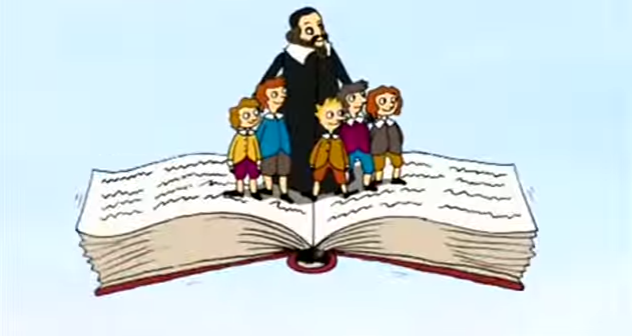 Јан Амос Коменски и његови ученици
Јохан Фридрих Хербарт:

Први предаје педагогију као самосталну дисциплину
Прави разлику између практичне и теоријске педагогије.
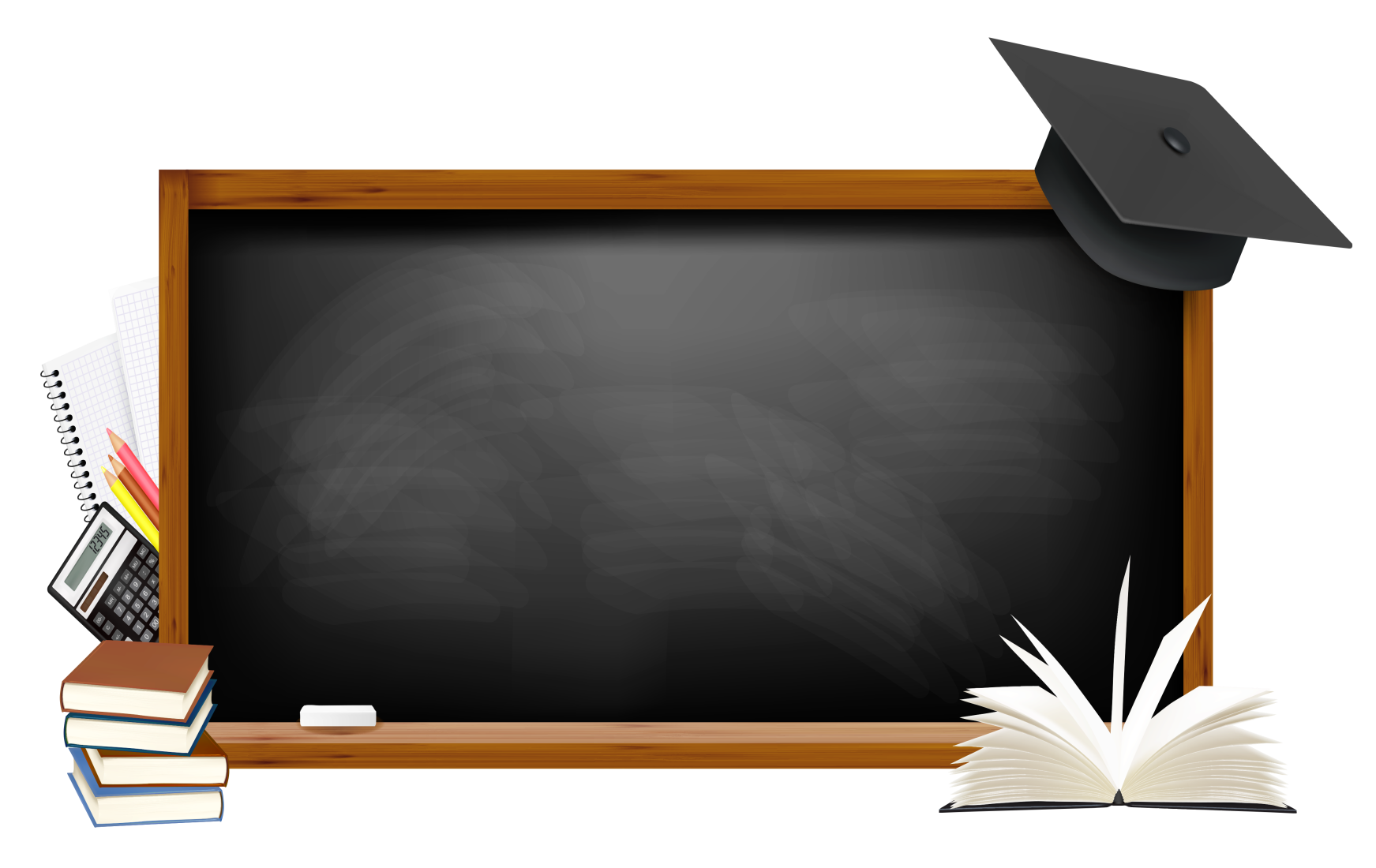 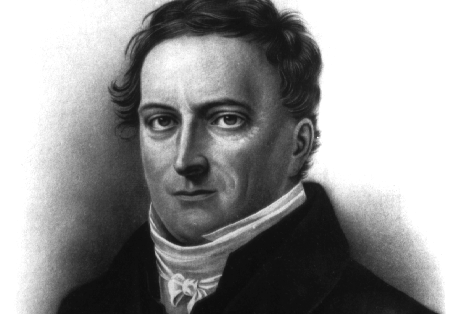 Јохан Фридрих Хербарт
Војислав Бакић педагогију дели на 3 главна дела:


Педагошка телеологија
(наука о вапитним циљевима)

Педагошка методологија 
(наука о васпитним начинима)

Наука о школској 
организацији
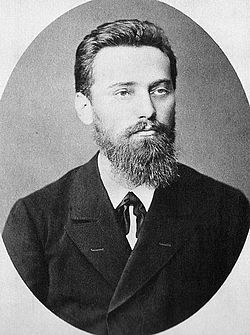 Научних дисциплина у педагогији има онолико колико има и развијених подручја васпитно-образовног рада.

Научне дисциплине можемо класификовати на следећи начин:
према узрасту васпитаника;
према месту извођења васпитања;
према специфичним условима у којима се одвија васпитање.
Педагогија и друге науке
Васпитање је веома сложен и променљив феномен, па је неопходно да се сродне науке и научне дисциплине међусобно повезују.
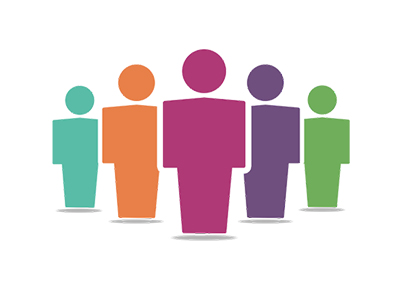 Педагогија и филозофија

	Филозофија (љубав према мудрости) одговара на питања: шта је човек, шта је смисао његовог живота и рада, шта је друштво, који су основни правци мењања друштва.

	Педагогија је „практична филозофија“.
Повезаност педагогије и филозофије није воља педагога и филозофа, већ нужност која проистиче из саме природе предмета педагогије - васпитања.
практична педагогија
аналитичка филозофија
Педагогија и психологија

	Васпитање се не може потпуно разумети без разумевања психолошког аспекта васпитне делатности.

	Изучавање психолошко-педагошких дисциплина постало је саставни део образовања оних који желе да се укључе у васпитну делатност.
Педагогија
Психологија
ВАСПИТАЊЕ
Педагогија и социологија

	Васпитање се остварује у друштвеним структурама и зато оно има своје социолошко значење.

	За педагогију су значајна социолошка проучавања друштвене структуре, друштвених односа, социјалних разлика и сл.
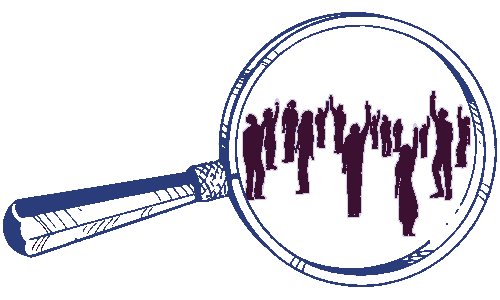 Дакле, педагогија је повезана са многим наукама и оне једна другу надопуњују.
психологија
социологија
филозофија
антропологија
историја
ПЕДАГОГИЈА
статистика
физиологија